Carmen: A Twitter Geolocation System with Applications to Public HealthDredze M., Michael J., Shane B. & Hieu T. (2013)Determining transportation mode on mobile phones Reddy, S., Burke, J., Estrin, D., Hansen, M., & Srivastava, M. (2008)
Antonio Serrano de la Cruz Parra (300201)
6.2.2019
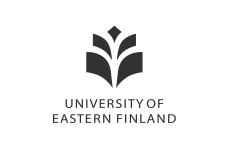 Introduction
Twitter
Analysis of tweets
Location
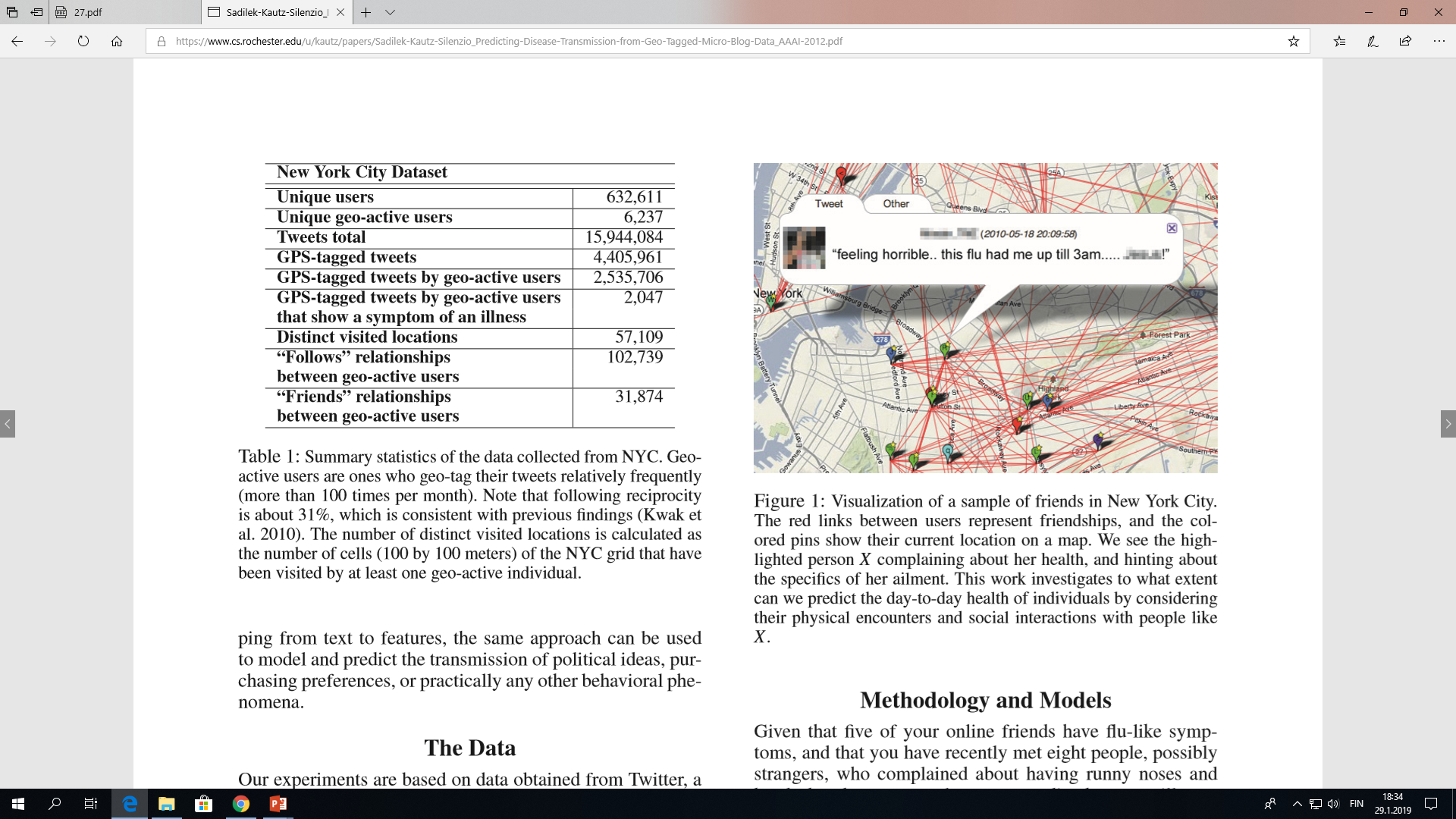 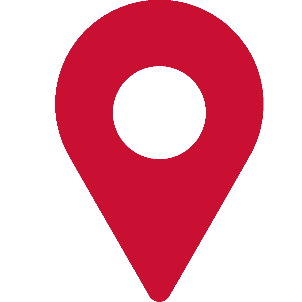 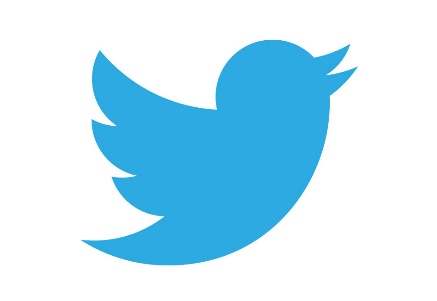 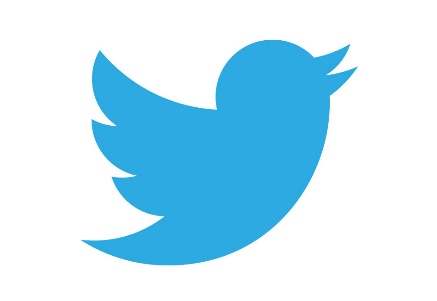 Carmen: a Twitter Geolocation system
INPUT
SYSTEM
OUTPUT
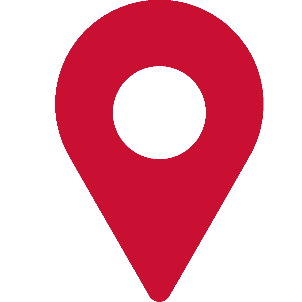 Carmen
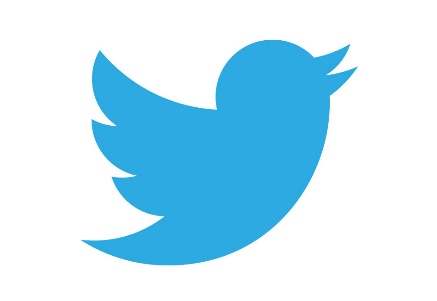 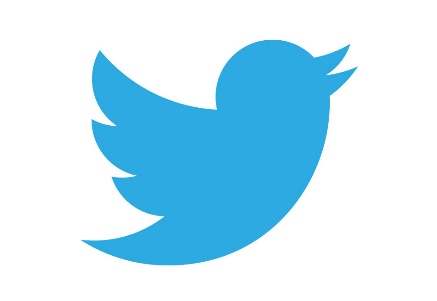 Tweets’ Location 
(id, coordinates, city, country, state)
Application of methods based on geocoordinates and user proﬁle information
Tweets from Twitter API
Contribution to improve influenza (flu disease) tracking systems
How Carmen works: Places (1/3)
Find location
Place
City
State
Country
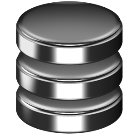 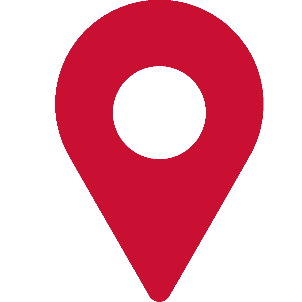 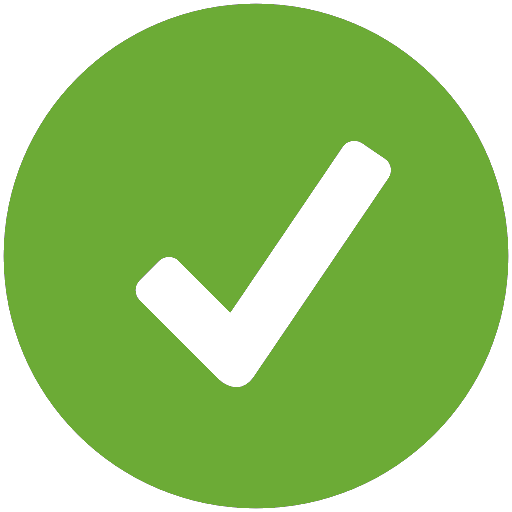 Tweet location 
detected
Database of locations (alias)
Twitter API JSON Object
Only ~1% of analysed tweets contain Place object
How Carmen works: Coordinates (2/3)
Find location
(25 miles flexibility)
Coordinates

Latitude
Longitude
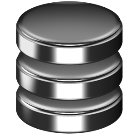 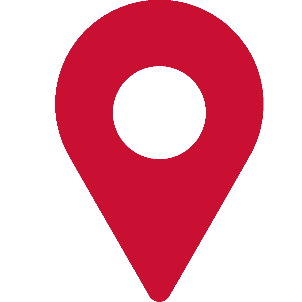 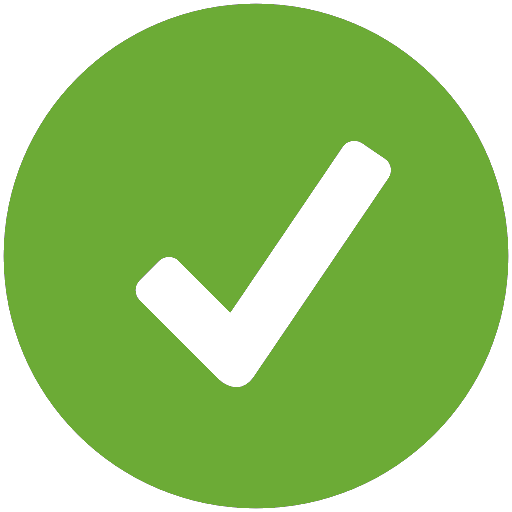 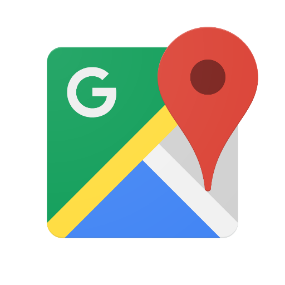 Tweet location 
detected
Twitter API JSON Object
Database of locations (alias)
Google API
Only ~4% of analysed tweets contain Coordinates object
How Carmen works: User’s location profile (3/3)
Normalize location and find
User
Location
Description
Language
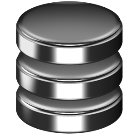 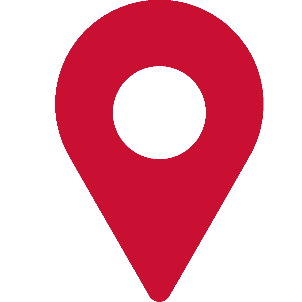 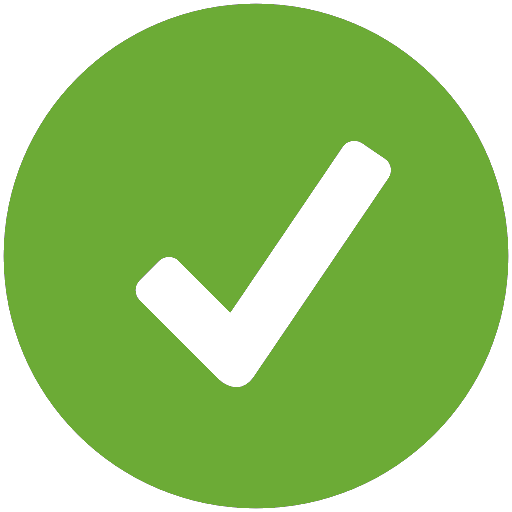 Remove (_/.!=?#;)
Extra spacing
Punctuation marks
Tweet location 
detected
Database of locations (alias)
Twitter API JSON Object
For most of the tweets (~95%) we rely on user’s provided location
Results
56.167 random test Tweets with at least Places or coordinates
Accuracy based on:
Places/Coordinates are considered correct
Compare location based in user’s profile with known Places/coordinates
Countries match
States/counties match (if available)
Locations match if distance < K miles
Accuracy of geolocated tweets based on user´s profile
K = accuracy in miles
Conclusion - Aplication
Improvement of Influenza surveillance
Pearson correlations - Different methods and Government’s data
CDC = Centers for Disease Control and Prevention in US
HPA = Health Protection Agency in UK
Future work
Content-based geolocation

Include more specific locations (neighbourhoods, points of interest, etc.)

Extensions for other social media (e.g. Facebook)

Other applications (geographic trends)
Determining transportation mode on mobile phones Reddy, S., Burke, J., Estrin, D., Hansen, M., & Srivastava, M. (2008)
Antonio Serrano de la Cruz Parra
6.2.2019
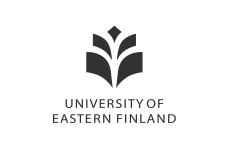 Introduction
INPUT
SYSTEM
OUTPUT
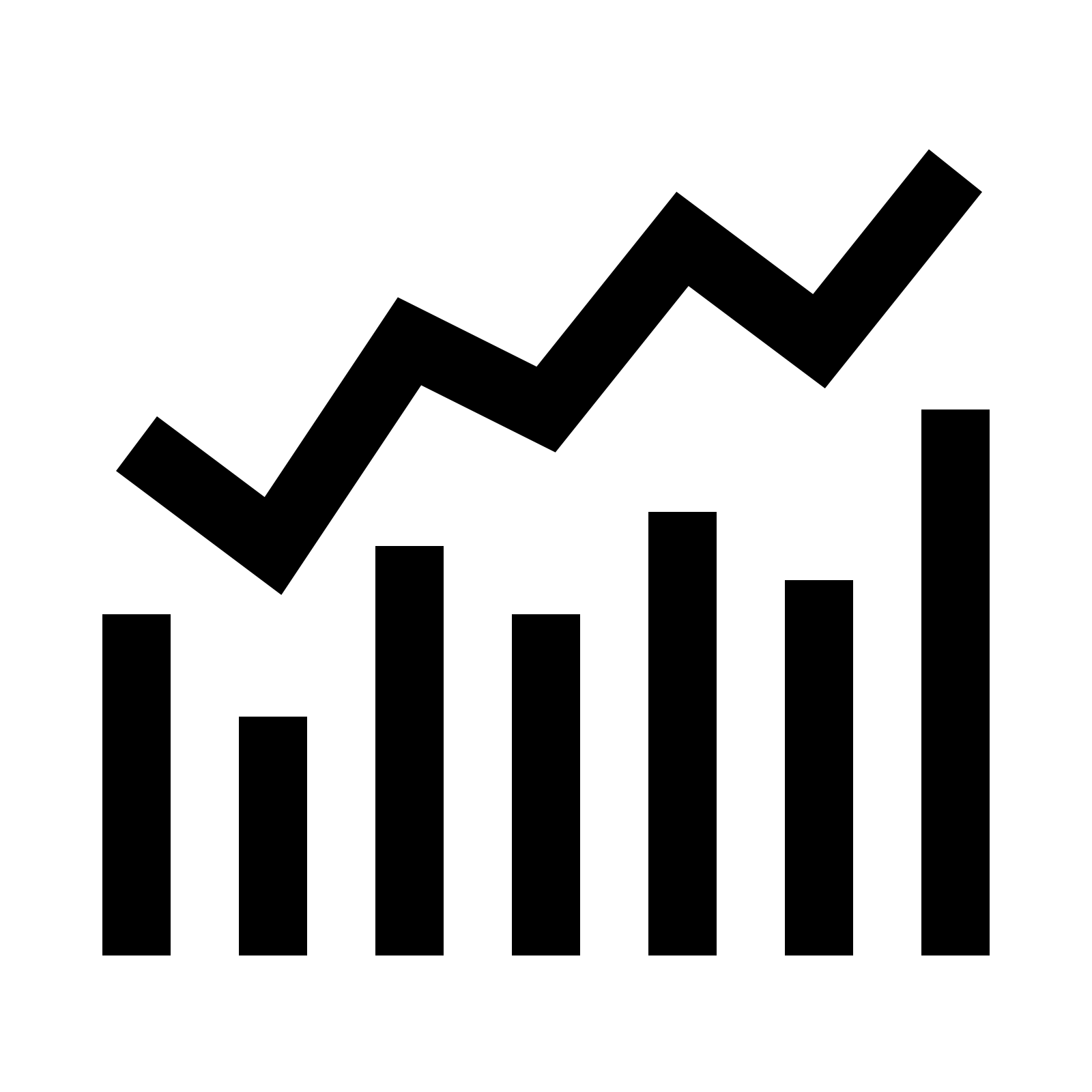 Classificator
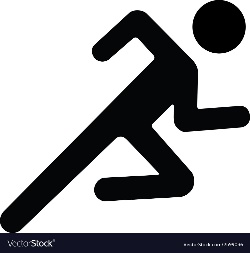 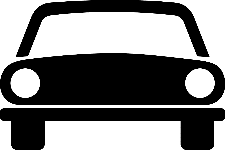 Transportation Mode 
(still, walk, run, bike, motorized)
Machine Learning Classiffiers
Data from GPS and acelerometter
Contribution to Personal Environmental Impact Report (PEIR)
Approach
Hardware
Data collection
Feature selection
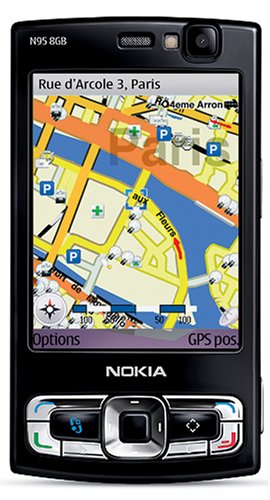 Nokia N95
3-axes accelerometer 
GPS
Variance, mean, energy, FFT of magnitude of accelerometer
Speed from GPS
6 individuals 
8mins exercise
5 different models
Different phone positions
Total: 20h of data
Results
Phone Positions and Accuracy
Accuracy Results for Classifiers
KNN = K-Nearest-Neighbours
SVM = Support Vector Machine
CHMM = Continous Hidden Markov Model
DT-DHMM = Decision tree & discrete HMM Model
Conclusions
Transportation mode classification system based on DT and DHMM

Based on GPS receiver and accelerometer data

Great accuracy (98%) regardless position of mobile phone

Demand for projects such as Personal Environmental Impact Report

Still work needed in energy efficiency of classifier
Thank you!
Carmen: A Twitter Geolocation System with Applications to Public HealthDredze M., Michael J., Shane B. & Hieu T. (2013)Determining transportation mode on mobile phones Reddy, S., Burke, J., Estrin, D., Hansen, M., & Srivastava, M. (2008)
Antonio Serrano de la Cruz Parra
6.2.2019
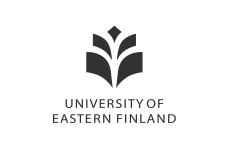 Carmen
Twitter API Documentation: https://developer.twitter.com/en/docs/tutorials/filtering-tweets-by-location.html
Percentage of geolocations at eatch resolution
Geolocation attributed to each field
Classifiers
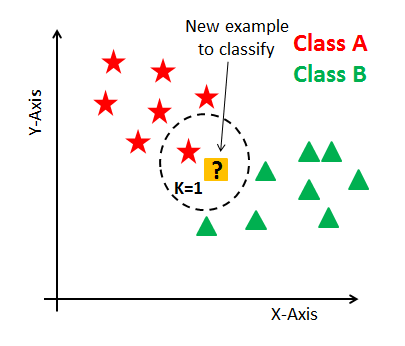 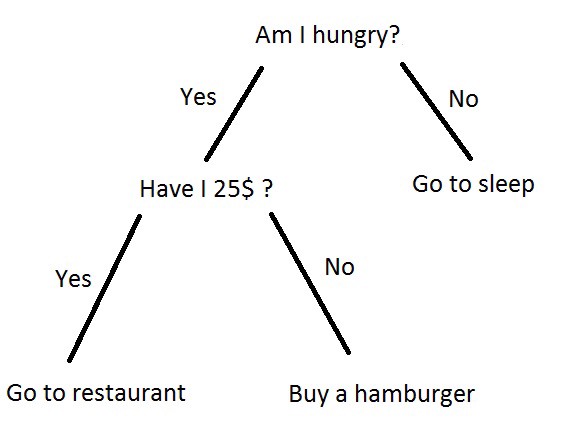 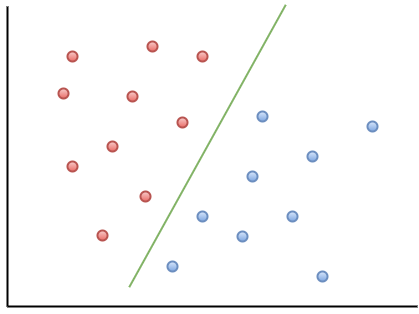 KNN
Decision Tree
SVM
GPS and accelerometer
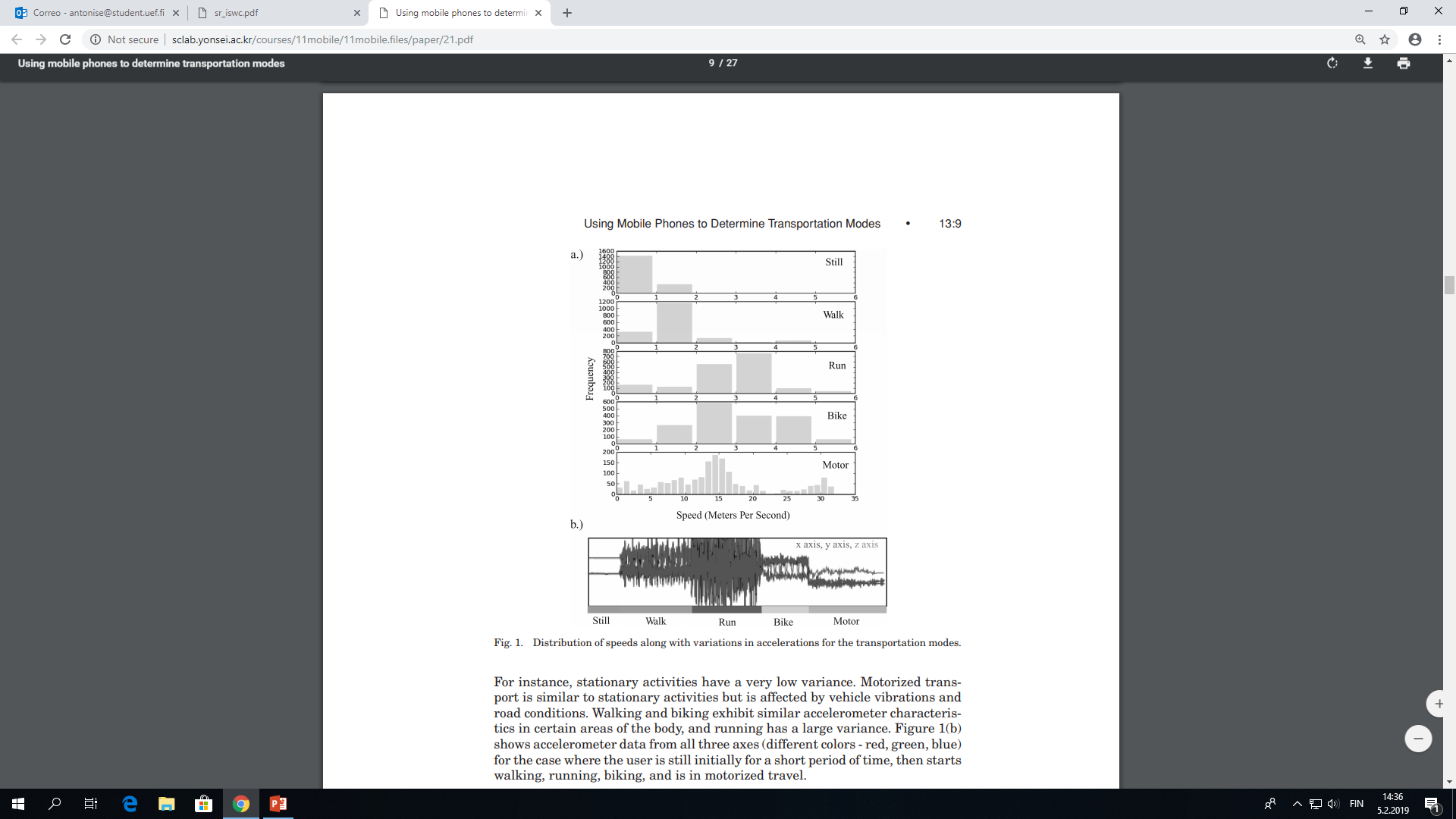 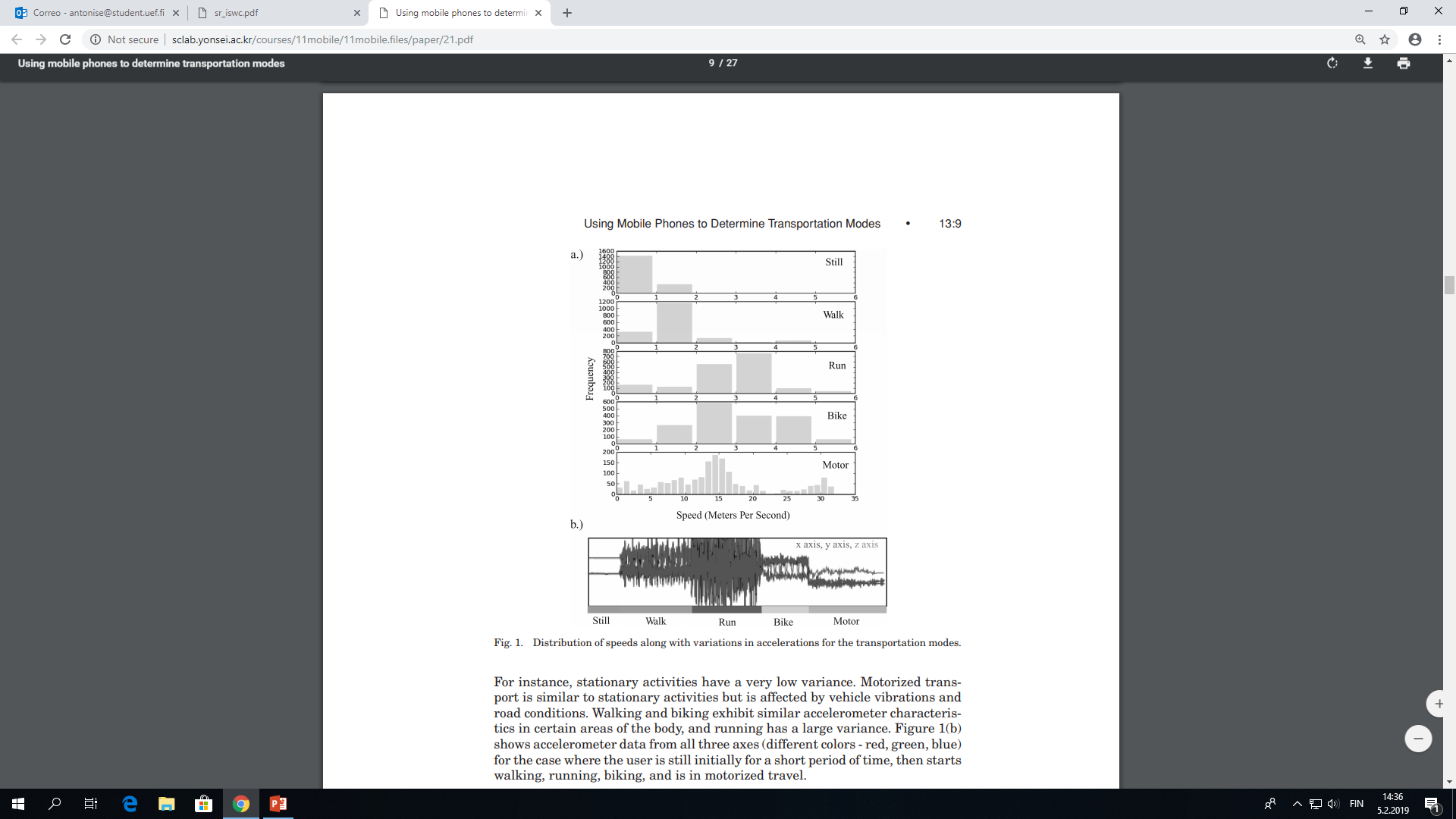